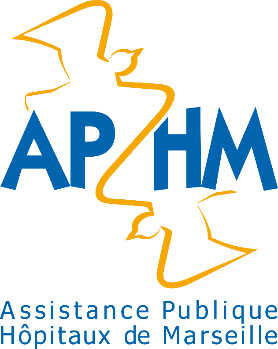 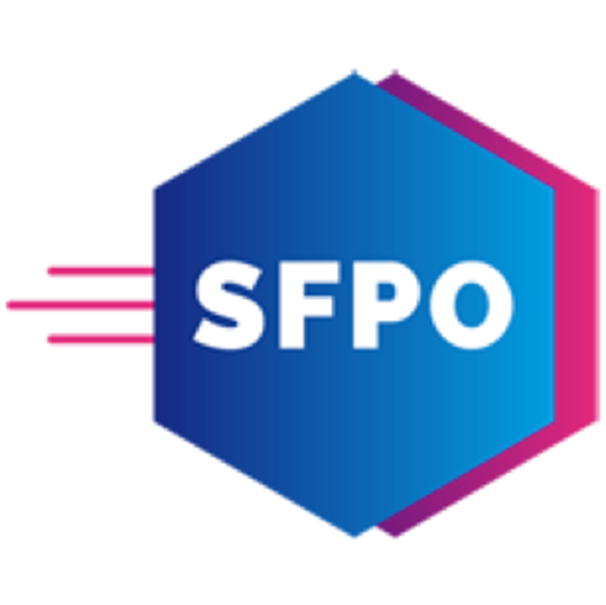 Révisions thérapeutiques en oncogériatrie et chimiothérapie
1
GEORGET Camille
Service Pharmacie, Hôpital Timone, AP-HM
Poster 68
13.10.17
Révisions thérapeutiques en oncogériatrie et chimiothérapie
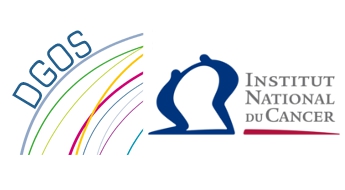 Introduction
2
Appel d’offre DGOS pharmacie clinique N° DGOS/PF2/2016/49

« Étudier une démarche pluridisciplinaire visant à sécuriser la prise en charge thérapeutique du patient de plus de 75 ans poly-pathologique et hospitalisé dans des services non gériatriques et l’étendre vers une démarche ville-hôpital lors de sa sortie » 
Orthogériatrie
Oncogériatrie 

Travail collaboratif pharmaciens-oncogériatre
13.10.17
Révisions thérapeutiques en oncogériatrie et chimiothérapie
Oncogériatrie
3
En 2012 :
près d'un tiers des cancers diagnostiqués chez les patients ≥ 75 ans 
près de 10 % chez les patients ≥ 85 ans 

Patients fragiles, hétérogènes

Une prise en charge thérapeutique et de support est proposée, adaptée :
Pathologies chroniques du patient, état fonctionnel, nutritionnel, cognitif, sa situation sociale
13.10.17
Révisions thérapeutiques en oncogériatrie et chimiothérapie
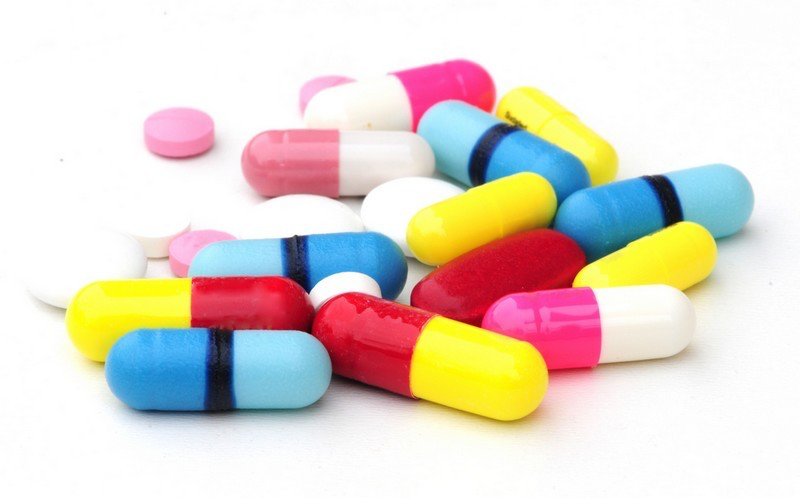 Objectifs
4
Collaboration médico-pharmaceutique

Réaliser un bilan de médication et en particulier:
Eviter des toxicités graves de la chimiothérapie  altérations du bilan biologique préalables
Polymédication  Revoir le traitement habituel du patient
Proposer des soins de support adaptés à la personne âgée
13.10.17
Révisions thérapeutiques en oncogériatrie et chimiothérapie
Organisation et fonctionnement
5
Pharmacie d’officine, dossier médical patient
Questionnaire patient
Pharmacien sénior, interne
Intégration au CR d’HDJ
13.10.17
Révisions thérapeutiques en oncogériatrie et chimiothérapie
Matériel et méthodes
6
Etude d’implémentation par suivi d’indicateurs, prospective 
Convocation en HDJ entre le 27/12/2016 et le 11/05/2017
Suivi jusqu’au 10/08/2017
Logiciels Chimio® et Axigate® 

- Indicateurs:
Age, sexe, stade métastatique ou non du cancer, protocole de chimiothérapie, doses administrées par rapport à la dose théorique, causes d’arrêts et de réduction de la chimiothérapie, nombres de lignes de traitements après l’avis oncogériatrique
13.10.17
Révisions thérapeutiques en oncogériatrie et chimiothérapie
Population cible
7
Sexe ratio 0,5
Age moyen  80,9 ± 4,8 ans
Décision de chimiothérapie en RCP
 53,8 % de femmes / 46,2 % d’hommes
13.10.17
Révisions thérapeutiques en oncogériatrie et chimiothérapie
Résultats
8
52 patients dont 59,6 % métastatiques
1ère chimiothérapie:
50 patients suivis
Arrêt: 28 patients
13.10.17
Révisions thérapeutiques en oncogériatrie et chimiothérapie
Résultats
9
Réduction de dose: 24 patients

















Protocoles associés particulièrement à une réduction
Carboplatine/Gemcitabine
Carboplatine/5FU
Carboplatine/Paclitaxel
13.10.17
Révisions thérapeutiques en oncogériatrie et chimiothérapie
Discussion/conclusion
10
Recommandations pharmaceutiques acceptées:
Appliquées en totalité ou partiellement 40 %
Non appliquées 45 %
Patients décédés ou sortis du parcours oncogériatrique 15 %

Conformité avec les recommandations officielles de la société internationale d’oncogériatrie1

Rédaction d’un bilan de médication (prévu dans les nouveaux actes de pharmacie clinique au sein des PUI)
13.10.17
Révisions thérapeutiques en oncogériatrie et chimiothérapie
1J Geriatr Oncol 2016 ; 7:463-470
Discussion/conclusion
11
Etude toujours en cours  activité pérennisée après la fin du projet

Nécessité de travailler sur les critères ou conditions d’acceptation des recommandations pharmaceutiques par les oncologues et/ou médecins traitants

Données couplées aux variables gériatriques (analyse multi variée) et aux données de survie et d’hospitalisation

Littérature pauvre : effets sur la survie des patients et ré-hospitalisation  majoritairement sur la qualité des prescriptions sans évaluation d’impact
13.10.17
Révisions thérapeutiques en oncogériatrie et chimiothérapie
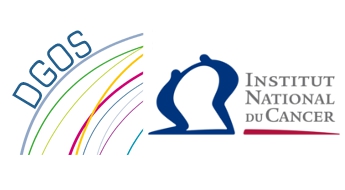 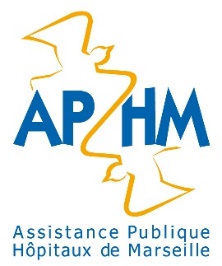 MERCI DE VOTRE 
ATTENTION
12
Service Médecine Interne et Thérapeutique
PUI
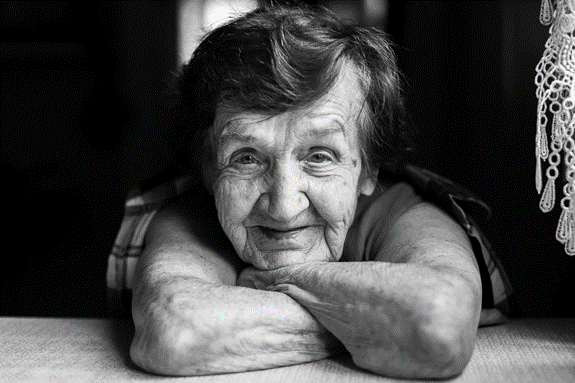 J. DUCRAY
Dr F. CORREARD
Dr C. TABELE
Dr R. BRUN
Dr M.A. ESTEVE
Pr S. HONORE
Dr P. BERTAULT-PERES
S. LEVILLAIN
Dr A.L. COUDERC
Dr A. DAUMAS
Pr P. VILLANI
Oncologie Digestive Timone   Pr JF. SEITZ
Hépato-gastro-entérologie et oncologie digestive Nord   
Pr JC. GRIMAUD
Oncologie multidisciplinaire et innovations thérapeutiques  
Pr F.BARLESI
Oncologie Dermatologie 
Pr JJ. GROB
Oncologie Hématologie adulte   Pr R. COSTELLO
Oncologie Médicale   
Pr F.DUFFAUD
13.10.17